climate change is real & what we are doing about it
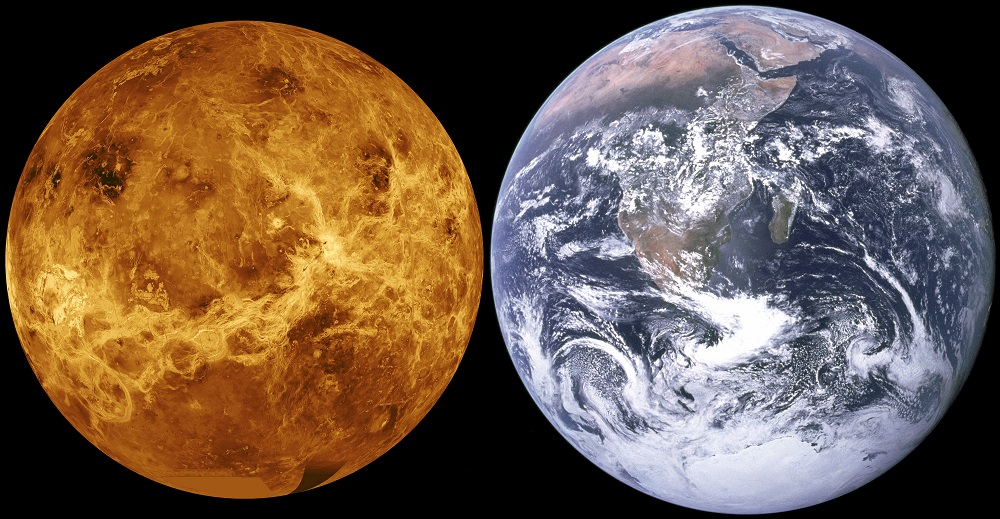 ~15 °C (59 °F)
Carbon dioxide (CO2) = 0.0407%
467 °C (872 °F)
Carbon dioxide (CO2) = 96.5%
CO2 and the Greenhouse Effect
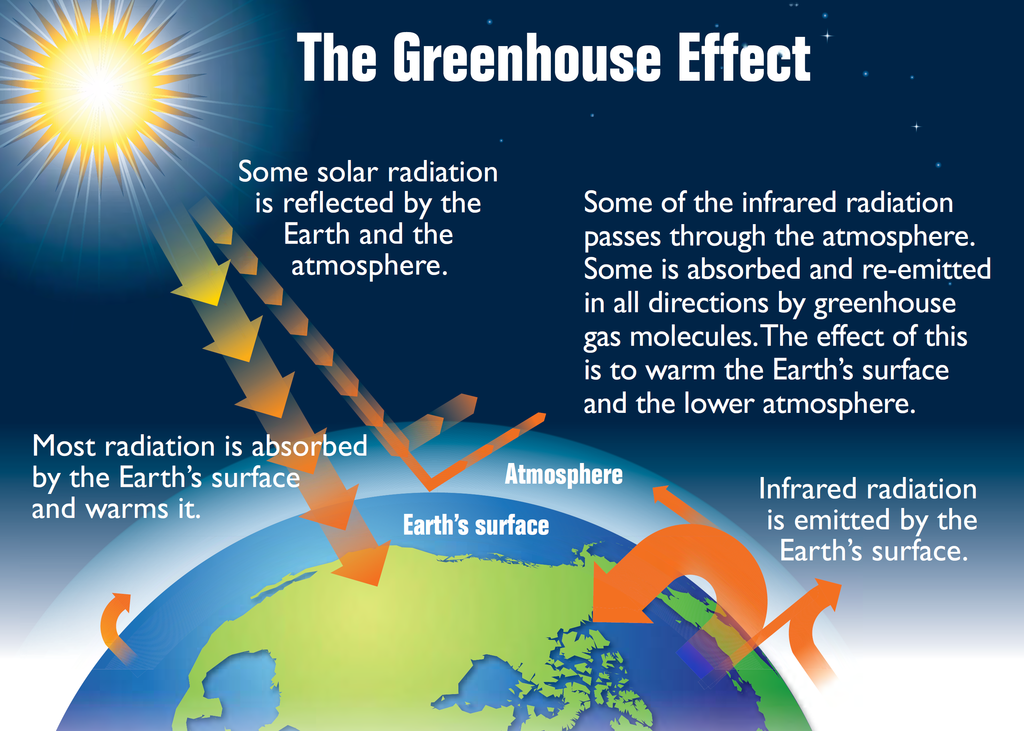 Svante Arrhenius (1852-1927)
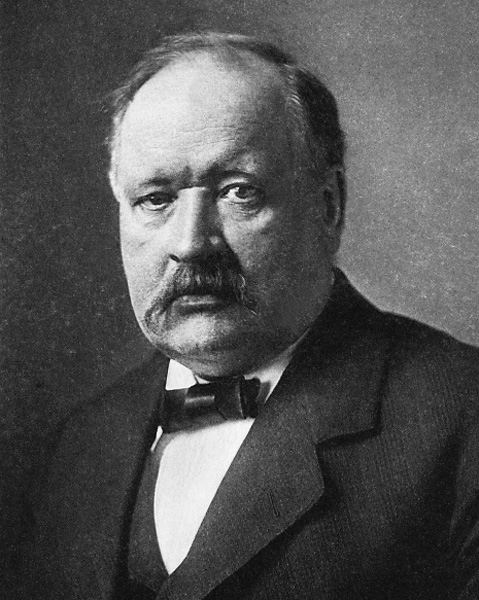 Temperature of the ground influenced by heat-absorbing gases in the atmosphere.

Earths’ temperature would be ~20°C lower than it is without the CO2 in the atmosphere.

Became concerned about future temperature due to CO2 emissions from industry in 1895.
CO2 concentration over time
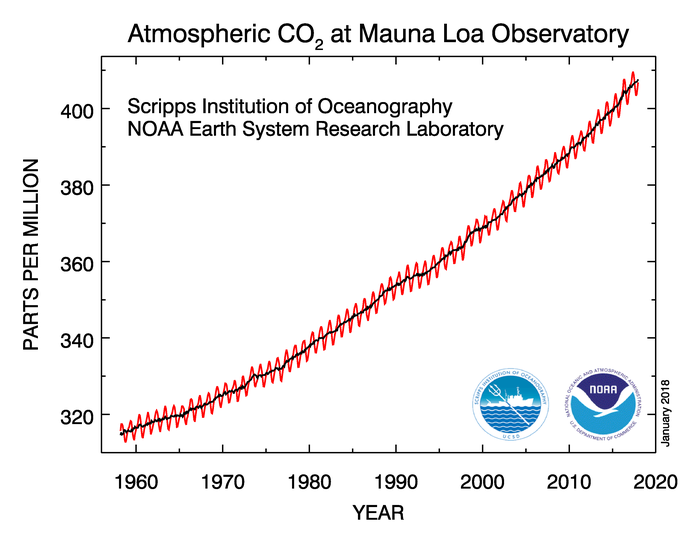 Global temperature change
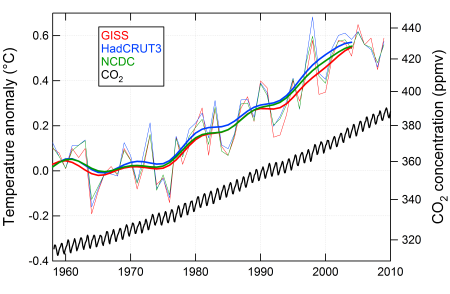 Patterns of temperature change
[Speaker Notes: 16 Institute and ca. 120 Wissenschaftler beteiligen sich an IMPETUS]
Regional responses: Arctic sea-ice
Extreme weather events
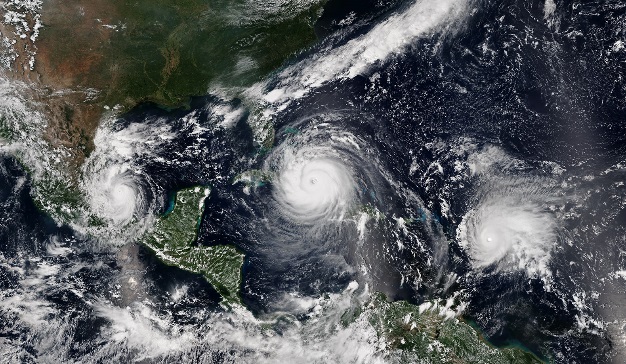 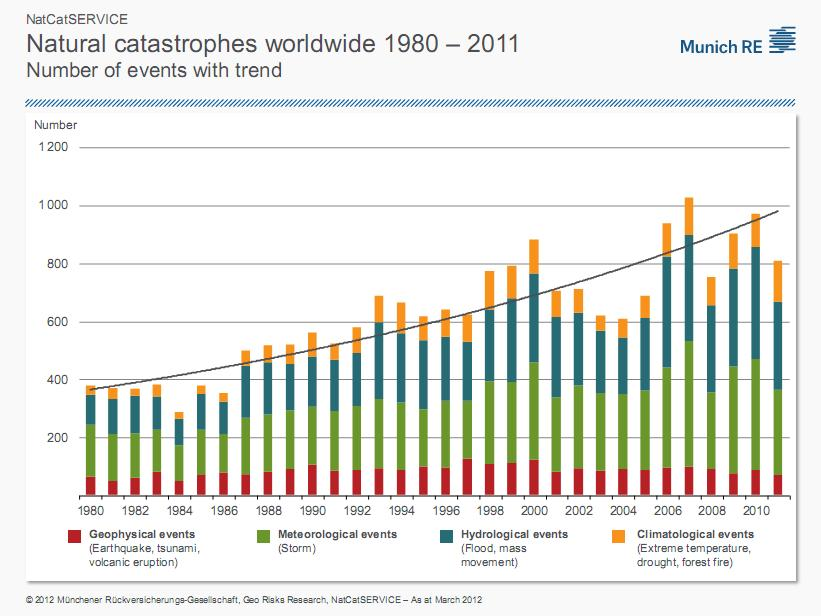 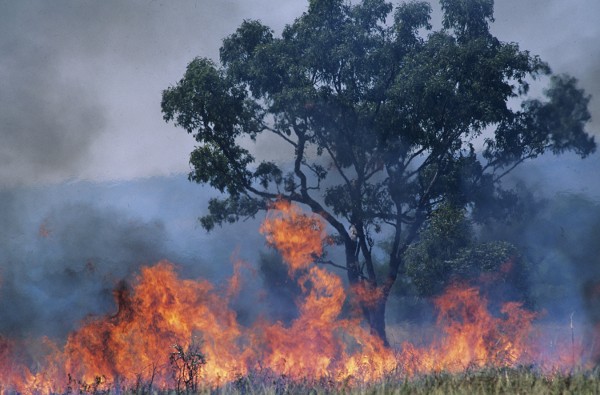 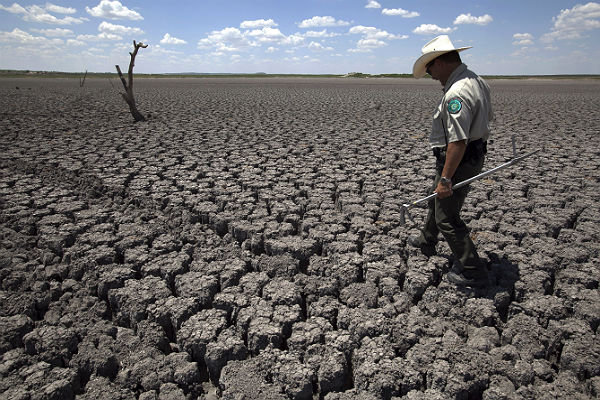 What do we need to do?
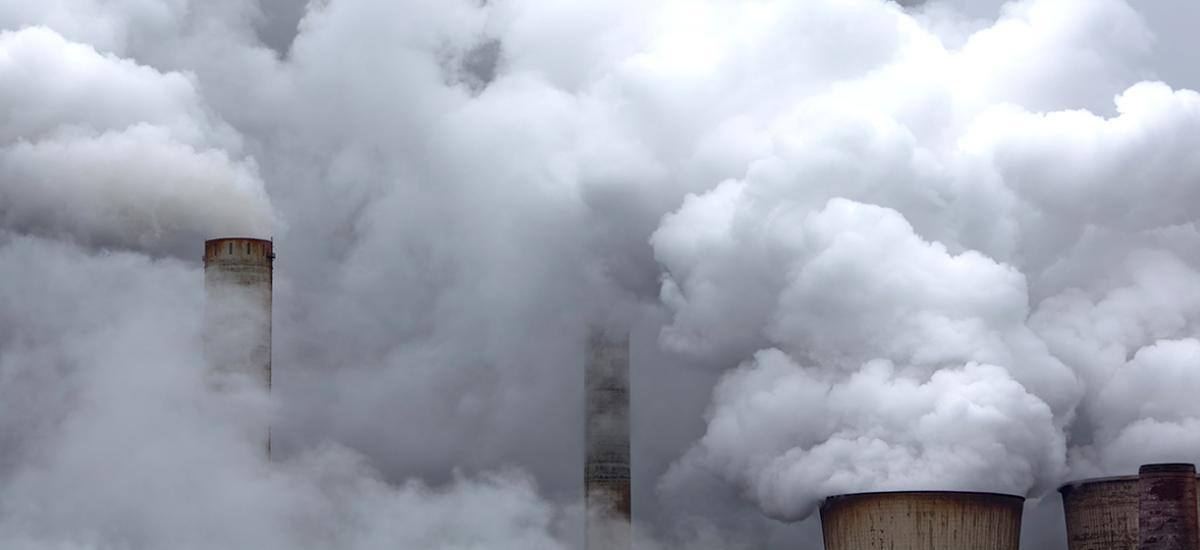 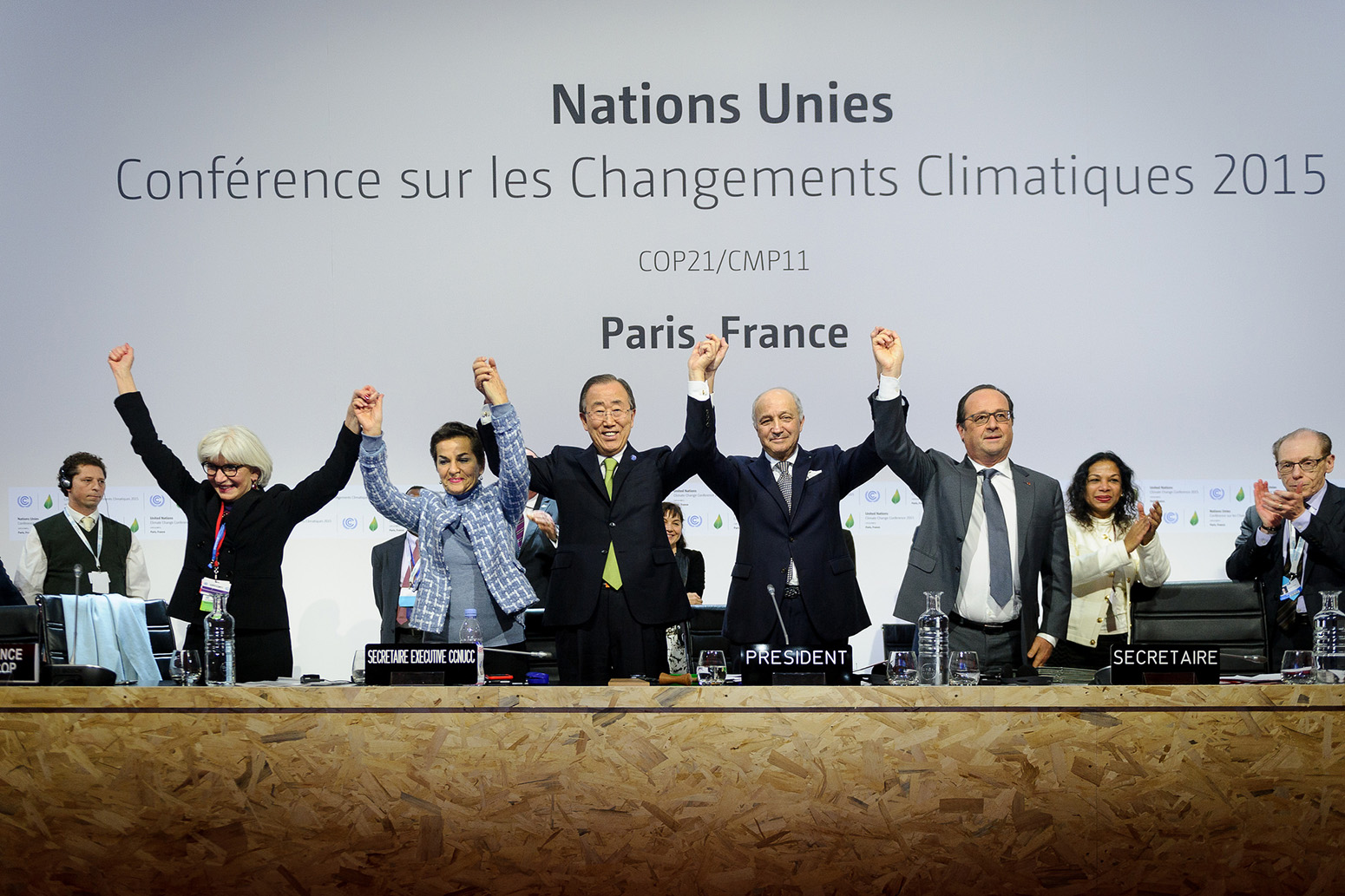 What are we doing about it?
(National/Governmental)
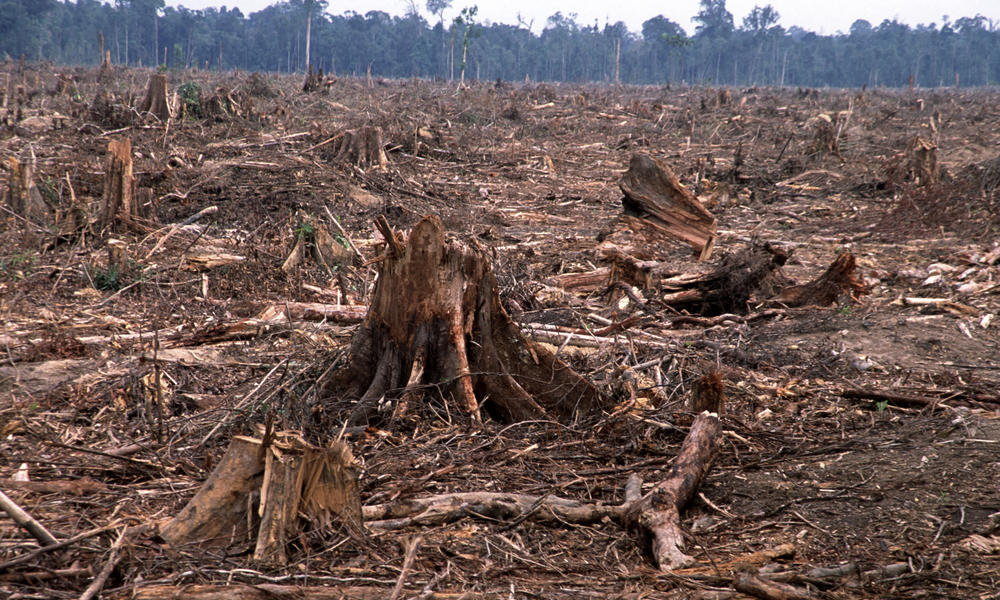 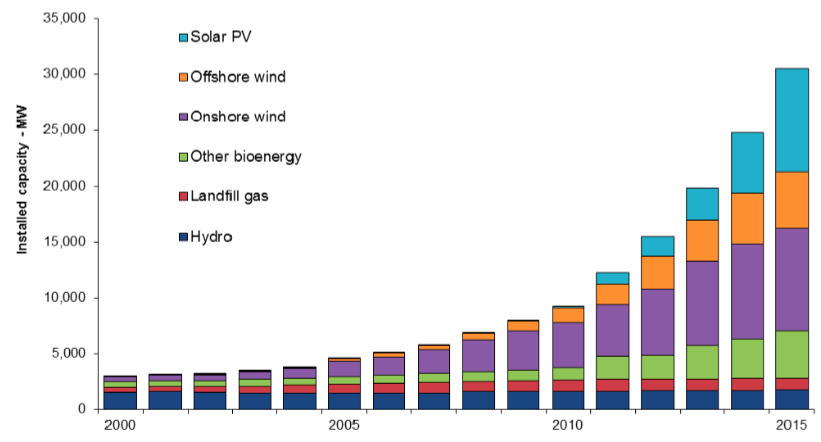 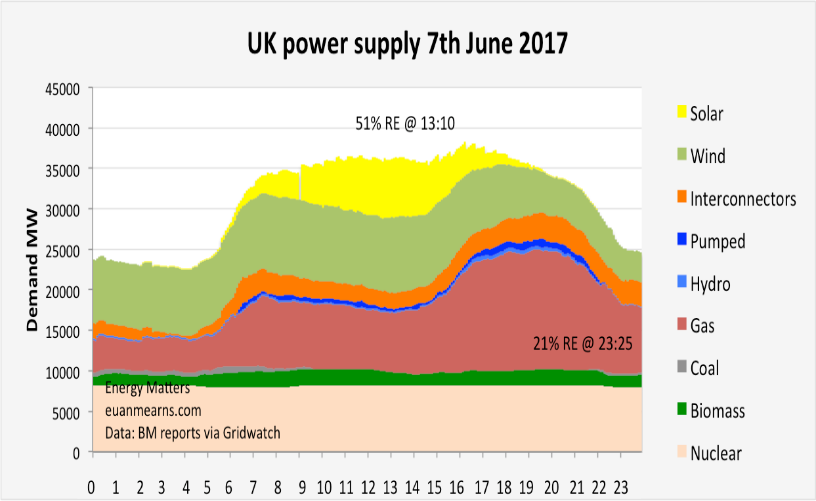 What are we doing about it?
(household or the individual)
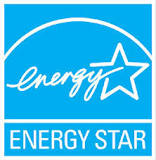 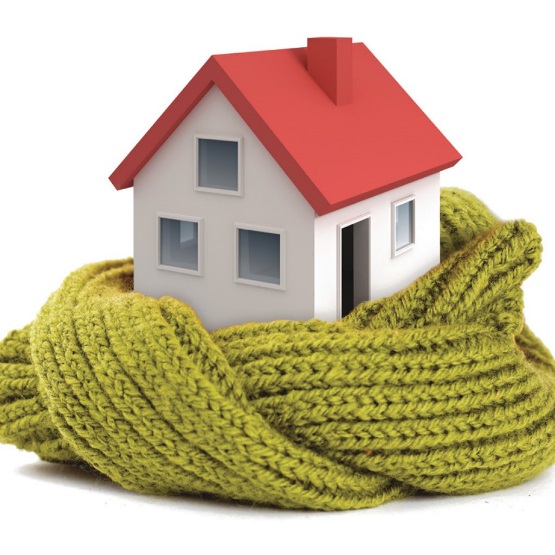 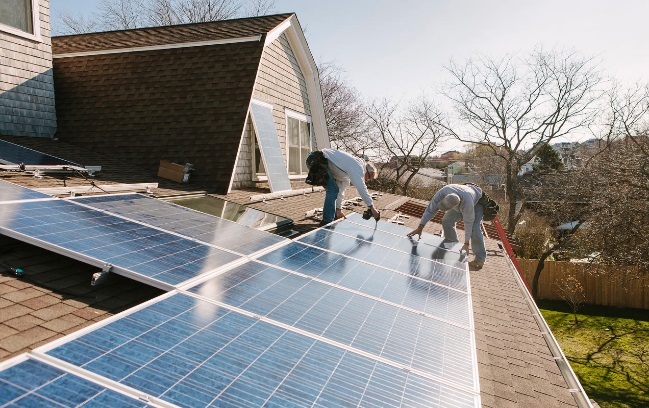 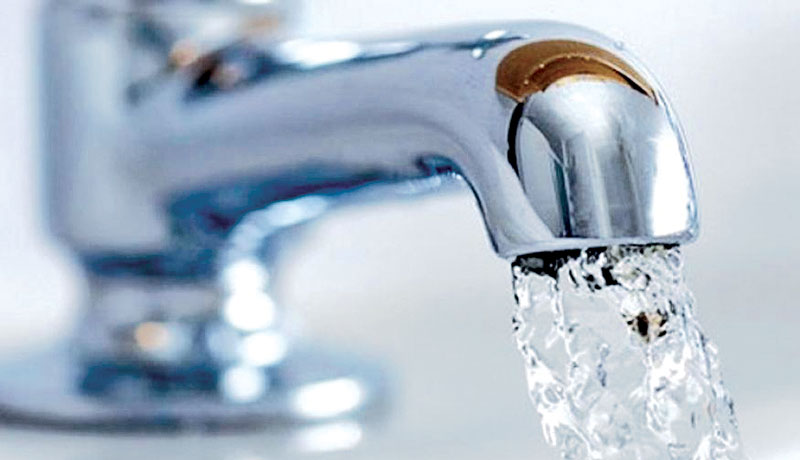 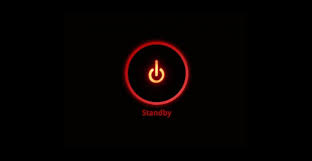 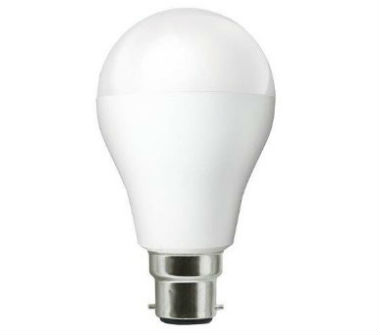 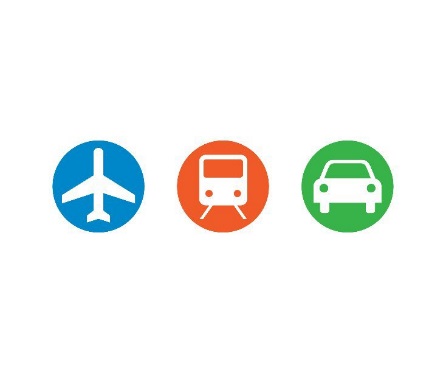 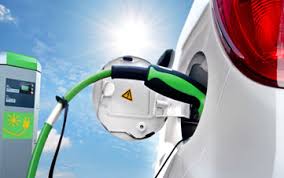 11
Dyslexia and Science
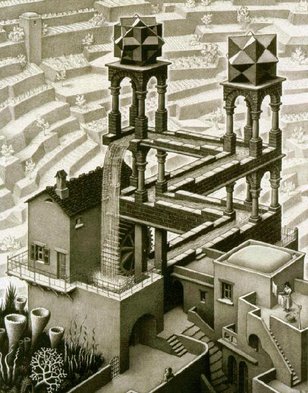 A term to describe information processing 
challenges that some people experience.

Often shown by hand writing/ spelling, weaker reading speed.

Out of box thinking
Ability to analyses patterns/trends
Creative thinking/writing
Auditory memory 

“Tell me and I forget, teach me and I may remember, involve me and I learn (B. Franklin)”.
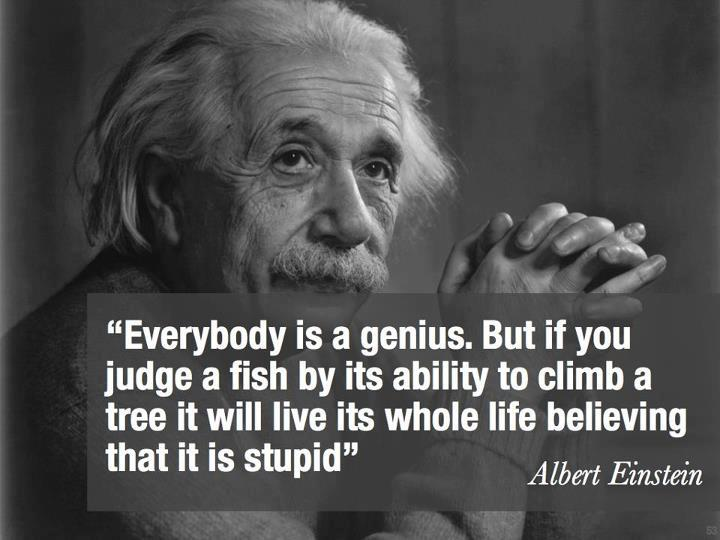